آشنایی با بیماریهای قابل پیشگیری با واکسن و نحوه تشخیص، ثبت، گزارش دهی و کنترل آنها
مشخصات سند
مشخصات مدرس
مشخصات بسته آموزشی
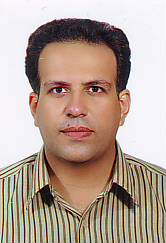 نام ونام خانوادگی مدرس : رضا قیاسی
مدرک تحصیلی : کارشناس بهداشت عمومی
 
موقعیت اشتغال سازمانی مدرس : مربی مرکز آموزش بهورزی موعود – مشهد2-دانشگاه علوم پزشکی و خدمات بهداشتی درمانی مشهد
حیطه درس : ایمنسازی و بیماریهای قابل پیشگیری با واکسنتاریخ آخرین بازنگری :1399/4/29
نوبت تهیه : 3
نام فایل :IM-ashnayi – ba-bimarihaye-ghabel-pishgiri-ba-vaksan-bakhsh2-edi3
اهداف آموزشی
پس از مطالعه اين درس، انتظار مي‌رود فراگير بتواند:
عامل ايجاد بیماریهای دیفتری، کزاز، هپاتیت B وسل را نام ببرد.
مخزن، راه سرايت، دوره کمون و واگيري بیماریهای دیفتری، کزاز، هپاتیت B وسل را بيان نمايد.
نحوه مراقبت و پيشگيري بیماریهای دیفتری، کزاز، هپاتیت B وسل را توضيح دهد.
فهرست عناوین
مقدمه
بیماری دیفتری
بیماری کزاز
هموفیلوس آنفلوانزا تیپ ب
هپاتیت ب
سل
نتیجه گیری 
پرسش و پاسخ 
منابع
مقدمه
بیماریهای عفونی از دشمنان دیرباز سلامت بشری هستند که در قرنهای متمادی با ایجاد همه گیری های وسیع و مرگ و میر بالا سالیان متمادی علم پزشکی را به چالش کشیده اند، به طوری که بهره گیری از روشهای مختلف پیشگیری از آنها همواره مورد توجه نسل های بشری و به ویژه پزشکان و پژوهشگران بوده است.
با اجراي برنامه واکسيناسيون همگاني در جهان، شيوع بسياري از بيماريهاي خطرناک دربين شيرخواران، کودکان و بالغين کاهش بارزي پيدا کرده است.
دیفتری(Diphteria)
ديفتري يك عفونت حاد است كه توسط سویه كورينه باكتريوم ديفتريه ايجاد مي شود.
ضايعه اوليه اغلب در حلق يا نازوفارنكس ايجاد مي شودوباحضور يك غشاء كاذب خاكستري تا شيري رنگ وگاهي سياه وانتشار آن درسطح لوزه ها وحلق مشخص مي گردد.
علائم و راه انتقال
تب خفیف
 گلودرد
 سرفه و خشونت صدا
 سردرد
 بزرگی لوزه ها 
 غشای كاذب خاكستری رنگ برروی لوزه ها 
 ادرار كم و استفراغ 

راه انتقال: از طريق سيستم تنفسي وتوسط قطرات تنفسي فرد آلوده صورت مي گيرد.
دوره كمون و دوره واگيري
دوره کمون: معمولا 2 تا 5 روز است.

دوره واگیری: متفاوت بوده و تا وقتي كه باسيل زنده فعال در جراحات بيمار از بين نرفته است واگيري بيماري ادامه دارد كه معمولا 2 تا 4 هفته مي‌باشد.
تعريف اپيدميولوژيك بيماري دیفتری

تعریف بالینی: هر فردی که با گلودرد و التهاب لوزه ها به همراه غشای چسبنده روی گلو و حلق و لوزه ها و داخل بینی مراجعه کند.

مورد قطعي: مورد بالینی كه توسط آزمايشگاه تاييد شود ويا با يك مورد قطعي آزمايشگاهي از نظر اپيدميولوژيك ارتباط داشته باشد.
مراقبت و پيشگيري
انجام واكسيناسيون جاري طبق دستورالعمل کشوري
تكميل واكسيناسيون موارد ناقص 
آموزش به مردم در مورد نحوه انتقال و اهميت پيشگيري از بيماري 
آموزش به بيمار در مورد پوشاندن جلو دهان به وسيله دستمال موقع عطسه و سرفه و دفع بهداشتی آن 
ضد عفوني تمامي وسايلي كه بوسيله ترشحات بدن بيمار آلوده شده‌اند.
گزارش تلفني و ارجاع فوري فرد مشكوك به مراكز خدمات جامع سلامت
کزاز(tetanus)
بيماري حاد خطرناك با مرگ و مير بالا، غالبا كشنده، ابتلا به آن ايمني نمي‌دهد و در اثر رشد باسيل غير هوازي كزاز در محل آسيب ديده بدن و توليد سم ايجاد مي‌شود. با افزایش اسپاسم های عضلانی و انقباض عضلات شکمی تظاهر می کند و گاهی این اسپاسم منجر به شکستگی دنده ها و مهره ها و خفگی می شود.

با محرك هايي نظير نور، صدا، سرفه و حركت ناگهاني، تشديد مي شود.
عامل بیماری، دوره کمون
عامل بیماری: باکتری بی هوازی بنام کلستریدیوم تتانی 
دوره کمون: بر اساس شرايط خاص، وسعت و محل زخم، دوره كمون متغير مي‌باشد، آلودگي شديد باعث دوره كمون كوتاه تری خواهد شد و معمولا بين   3تا21 روز مي‌باشد. 

علائم معمولا 14 روز بعد از آغاز عفونت ظاهر می شود.
مخزن، راه انتقال
مخزن: باسيل کزاز در روده اسب و ساير حيوانات، انسان و در خاك آلوده به مدفوع انسان و حيوان وجود دارد.

راه انتقال: گزیدگی، خراش ویا زخمی که با خاک های آلوده به اسپور باکتری تماس داشته است.
پيش نشانه‌ها و مراحل و علائم
انقباضات دردناك عضلات جونده و گردن و سپس با انقباض عضلات شكم
انقباض‌شديد عضلات صورت كه باعث بوجودآمدن چهره‌اي خاص در بيمار مي‌شود (خنده شيطاني يا خنده تمسخرآميز يا تريسموس) 
 گرفتگي عضلات ستون فقرات بدن
تحريك پذيري و ترس از نور- بی قراری و سردرد
قفل شدن دهان و انقباض عمومي عضلاني 
ضربان سریع قلب – تب و تعریق بالا
مراقبت و پيشگيري
انجام واكسيناسيون جاري طبق دستورالعمل کشوري
تكميل واكسيناسيون موارد ناقص
تكميل واكسيناسيون زنان باردار و زنان در سنين باروري براي پيشگيري از كزاز نوزادي
آموزش راههاي سرايت بيماري، راههاي پيشگيري، اهميت واكسيناسيون و زايمان ايمن به گروههاي هدف. 
گزارش تلفني موارد مشكوك به کزاز نوزادی و گزارش غیر فوری کزاز بالغین
کزاز نوزادی
مورد مظنون:
مرگ نوزاد در سن3 تا 28 روزکه علت مرگ مشخص نباشد. 
هر نوزادی که طبق گزارشات به علت کزاز نوزادی فوت نموده است. 

مورد قطعی:
نوزادی که دو روز اول زندگی بطور طبیعی قادر به مکیدن پستان وگریستن  باشد و بین روزهای 3 تا 28  دچار عدم توانایی در مکیدن شیر شده و بدنبال آن دچار سفتی واسپاسم عضلات شود.
هموفیلوس آنفلوانزا تیپ ب
این باکتری، هوازی است اما می‌تواند در حالت بی هوازی نیز رشد کند. هموفیلوس آنفلوانزا به اشتباه تا سال ۱۹۳۳ به عنوان عامل آنفلوانزا در نظر گرفته می‌شد تا اینکه عامل ویروسی آنفلوانزا کشف شد. با این وجود، هموفیلوس آنفلوانزا می‌تواند بیماری‌های گوناگونی را در انسان ایجاد می‌کند.
گروه های در معرض خطر
کودکان کمتر از 6 سال ( خصوصا سن بین 6تا 12 ماهگی) که در معرض تماس با فرد آلوده مقیم خانه یا مراکز نگهداری کودکان قرار دارند. ( مننژیت دراین گروه حداقل دو برابر شایعتر ازکودکانی است که منزل مراقبت می شوند)
کودکان با نقص تولید یا عملکرد آنتی بادی
عفونت با HIV
پیوند مغز استخوان کودکان 
کودکان با سطح پائین اقتصادی – اجتماعی
مخزن ، دوره کمون
انسان تنها مخزن بیماری می باشد.
دوره کمون مشخص نبوده و احتمالا بین 2 تا 4 روز است.
عوارض هموفیلوس آنفلوآنزا تیپ ب
مننژيت
اپيگلوتيت حاد 
سلوليت
عفونت گوش مياني
بقيه عفونتها مانند آرتريت و پنوموني
روش تشخیص
تشخیص توسط کشت مایع مغزی – نخاعی صورت می گیرد. اگر باکتری جدا شود، بیانگر عفونت است و اگر باکتری از حلق یا خلط جداشود، نشان دهنده بیماری نیست زیرا افراد غیر بیمار نیز ممکن است حامل بدون علامت باکتری باشند.
هپاتیت
به طور كلی، شایع‌ترین علت ایجاد هپاتیت در سراسر دنیا، «ویروس»ها هستند.
تاکنون بیش ازشش نوع ویروس هپاتیت شناخته شده است که شایع‌ترین آنها ویروس‌های هپاتیت ‌(A)،  (B)و (C) هستند. بيماري عفوني كه نشانه‌هاي آن از حالت خفيف كه فقط با آزمايش‌هاي كبدي قابل تشخيص است تا اشكال بسيار شديدتري كه منجر به مرگ ميشود تظاهر مي‌كند.
وضعیت بیماری در ایران و جهان
در حال حاضر 350 تا 400 ميليون نفر در جهان حامل ويروس هپاتيت B هستند و تقريبا 170 ميليون نفر به ويروس هپاتيت C مبتلا مي‌باشند.
در واقع از هر 12 نفر، يك نفر ناقل ويروس هپاتيت B يا C مي‌باشد.
سالانه يك ميليون نفر در سراسر جهان به‌دليل ابتلا به هپاتيت ويروسي که نهایتا در گروهی سرطان و سیروز کبد می دهد، فوت مي‌كنند.
وضعیت بیماری در ایران و جهان(ادامه)
در ايران نيز در حال حاضر 1.5 ميليون نفر ناقل ويروس هپاتيت  B وجود دارند كه البته اين آمار در مناطق مختلف كشور متفاوت است.
به جز ویروس ها، عوامل دیگرى نظیر مصرف زیاد الكل، بعضى داروها، بعضى مواد شیمیایى و سموم، بیماری‌های ارثی و بیماری‌های خود ایمنی  مى‌توانند موجب هپاتیت شوند.
پيش نشانه‌ها، مراحل و علائم
بيماري عموما ناگهاني و يا با تب خفيف بدون علامت با نشانه‌هاي بي اشتهايي، ناراحتي‌هاي مبهم شكمي، حالت تهوع و استفراغ و درد مفاصل شروع مي‌شود و اغلب با يرقان نيز همراه است. در اين هنگام پوست و ملتحمه چشم زرد رنگ و ادرار پر رنگ و تيره مي‌شود.
راههاي سرايت
مايعات بدن مانند: 
خون و فرآورده‌هاي خوني 
ترشحات جنسي مردانه و زنانه
بزاق
مايع نخاع
ترشحات پرده صفاق قادر به انتقال ويروس مي‌باشند كه از طريق انتقال خون،  تماس جنسي بين افراد، مادر به جنين بوسيله جفت و حين زايمان و بعد از زايمان (شير) و استفاده مشترك از ابزار پزشكي آلوده قابل انتقال است.
دوره کمون و واگیری
دوره کمون: معمولا بين 18 تا 45 روز است .

دوره واگیری: خون افراد آلوده، هفته‌ها قبل از شروع علائم بيماري، قدرت آلوده كنندگي دارند و ممكن است بعضي از بيماران به صورت حامل در آمده و مدتها بيماري را منتقل كنند ولي خود به ظاهر سالم باشند. (حاملين سالم)
مراقبت و پيشگيري
واكسيناسيون كودكان و افراد در معرض خطر بويژه پرسنل بهداشتي درماني 
آموزش به مردم در خصوص خطر بيماري و نحوه انتقال
جمع آوري صحيح سرنگ‌ها و سر سوزن‌هاي مصرفي
استفاده از وسايل استريل در تزريقات و پانسمانها 
گزارش موارد مشكوك و ارجاع موارد به مراكز خدمات جامع سلامت
پیگیری اطرافیان بیمار
رعایت احتیاطات استاندارد
ســـــــــل
سل را معمولاً به دو شكل ريوي و خارج ريوي  مي شناسند . در نوع ريوي بافت ريه درگيـر مي باشد و در نوع خارج ريوي، هر كدام از دستگاههاي بدن مانند كليه ، مغز و اعصاب ، دستگاه ادراري و تناسلي ، استخوانها و مفاصل ، غدد لنفـاوي و .... ممكن است درگير بيماري باشند .
    ممكن است عامل بيماري سل(مایکوباکتریوم توبرکلوزیس) در سرتاسر بدن ايجاد ضايعه به همراه علائم عمومي نمايد كه در اين حالت به آن سل ارزني يا سل منتشر گفته مي شود.
اهمیت بیماری
اين بيماري شايعترين علت مرگ در تمام دنيا ناشي از يك بيماري عفوني است.
يك سوم جمعيت دنيا دچار آلودگي با ميكروب سل هستند.
سالانه 8 تا 10 ميليون مورد جديد بيماري وجود داشته و3 ميليون نفر نيز در اثر اين بيماري می میرند. 
به طور متوسط هر 4 ثانيه يك نفر در دنيا مبتلا به سل ميشود و هر 10 ثانيه يك نفر در اثر سل ميميرد.
علائم بیماری
مهمترين علامت بيماري سل سرفه مزمن ( بيش از 2 هفته ) مي باشد  .
   ديگر علائم بيماري عبارتند از: 
   وجود خلط مخصوصاً خلط خوني 
   درد قفسه سينه 
   تنگي نفس
   تعريق شبانه 
  جمع شدن آب در ريه 
  كاهش وزن و لاغري مفرط 
  تب 
  خستگي و ضعف عمومي
دوره واگيري
درتمام مدتي كه ميكروب‌هاي آلوده كننده سل، خارج مي‌شوند، واگيري ادامه خواهد داشت و ممكن است خلط بيماران درمان نشده و يا ناقص درمان شده، براي مدت‌ها، از نظر ميكروب سل، مثبت باشد. درمان مؤثر، واگيري را سريعا" كاهش مي‌دهد كه بعد از دو هفته از شروع درمان، سرايت به حداقل مي‌رسد.
راه انتقال
هنگامی كه فرد مبتلا به سل ریوی یا سل حنجره‌ درمان نشده، سرفه یا عطسه می‌کند، بیماری از طریق تنفس هوای آلوده به ترشحات ریز تنفسی كه با چشم قابل دیدن نیستند، منتقل می‌شود.
 اما در صورتی كه ریه‌ها و حنجره درگیر نباشند، فرد مبتلا به سل خارج ریوی، معمولا مسری نیست.
عفونت سلی و بیماری سل
عفونت سلي (يا آلودگي به ميكروب سل)زماني اتفاق مي افتد كه فرد باسيل سل را در بدنش حمل كند، اما تعداد باكتري ها كم بوده و درحالت خفته قرار داشته باشند که دراين حالت اين باكتري هاي خفته تحت كنترل سيستم دفاعي بدن بوده و باعث بيماري نمي شوند. بسياري از مردم جهان به اين عفونت دچار بوده و در عين حال سالم مي باشند. 
 
بيماري سل حالتي است كه در آن يك يا چند ارگان بدن، بيمار شده و ابتلاي خود را با بروز علائم و نشانه هاي باليني نشان می دهند.
سير بيماري
پس از ورود ميكروب سل به بدن افراد سالم، دو حالت پيش مي‌آيد:
الف) در حمله ميكروب سل به بدن، دفاع بدن مغلوب مي‌شود  و پس از طي دوره  كمون فرد دچار بيماري سل فعال مي‌شود.

ب) دفاع بدن در برابر حمله ميكروب سل پيروز مي‌شود و ميكروب را در داخل پوسته محافظ، محاصره مي‌كند. با اينكه ميكروب زنده است اما فرد، بيمار نيست و فقط بدن او آلوده به ميكروب سل است. (سل اوليه)
بیماریابی
تهيه سه نمونه خلط از افراد مشكوك و ارسال آن به آزمايشگاه
(اساس تشخیص سل ریوی آزمایش مستقیم و ساده خلط بیماران مشکوک است. آزمایش میکروب شناسی خلط، مهمترین، دردسترس ترین و ارزانترین وسیله تشخیص سل ریوی بویژه در بالغین می باشد)
مشخصات نمونه خلط مناسب
براي نتيجه‌گيري دقيق از يک آزمايش، نمونه مورد بررسي بايد به روش صحيح جمع آوري شود. نمونه خوب نمونه‌اي است که: 
چرکي باشد و به مقدار کافي گرفته شده باشد (آب دهان نباشد- مقدار 5-3 میلی لیتر)
در ظرفي مناسب با ثبت مشخصات کامل بيمار قرار گيرد. 
در وضعيت مناسب نگهداري شود و به روش صحيح انتقال يابد. 
ميکروب سل را مي‌توان از خلط , ادرار , مايع مغزي نخاعي و ساير مايعات بدن جدا کرد. همچنين مي‌توان آنرا در ترشحات حفره‌هاي باز چرکي و نمونه‌هاي نسجي يا تکه‌هاي برداشت شده از اعضاي بدن نيز جستجو کرد.
 جهت تشخيص سل ريوي خلط صبحگاهي نمونه بهتري است.
زمان تهيه نمونه خلط
نمونه اول، در اولين مراجعه بيمار به خانه بهداشت، دريافت شود. 
نمونه دوم، خلط صبحگاهي(صبح روز بعد) است. براي جمع آوري اين نمونه، بيمار قبل از برخاستن از جاي خود، و پس از يک نفس عميق، با سرفه، خلط خارج شده را در ظرف بريزد.  
نمونه سوم، همزمان با مراجعه بيمار براي تحويل نمونه دوم (خلط صبحگاهي) به خانه بهداشت، دريافت مي‌شود.
درمان
رژيم‌هاي درماني و موارد کاربرد:
درمان (ادامه)
درمان (ادامه) درمان درمرحله نگهدارنده
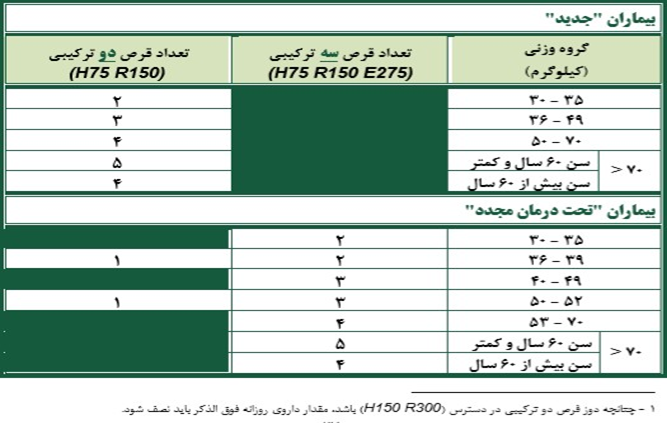 پايش روند موفقيت درمان از طريق تهيه نمونه خلط
دو نمونه در زمان‌هاي قيد شده زير از خود بيمار تحت درمان بايد توسط بهورز تهيه و جهت آزمايش ارسال شود.
اهداف درمان سل
بهبود بيماران مسلول 
پيشگيري از مرگ يا عوارض ناشي از بيماري 
پيشگيري از گسترش بيماري 
پيشگيري از پيدايش موارد مقاوم به درمان 
پيشگيري از پيدايش موارد عود
مراقبت و پيشگيري
آموزش به بیمار و اطرافیان بیمار
واكسيناسيون جاري برابر برنامه ايمن سازي كشوري
بيماريابي
گزارش و ارجاع موارد مشكوك به مركز خدمات جامع سلامت و پيگيري تا حصول نتيجه
ارجاع بيماران شناخته شده‌اي كه قطع دارو داشته‌اند يا علائم بيماري مجددا" در آنها ظهور كرده و يا عوارض دارويي در آنها ظاهر شده است.
پيگيري بيماران شناخته شده تحت درمان و نظارت بر نحوه داروهاي تجويز شده توسط پزشك
خلاصه ونتیجه گیری
واکسیناسیون نقشي شگرف در سلامت جامعه ایفا کرده است. پس از تامین آب آشامیدني سالم، واکسیناسیون بیشترین  تاثیر در کاهش مرگ و میر به ویژه مرگ و میر کودکان و افزایش رشد جمعیت را داشته است. ایمن سازي یكي از موثرترین روش هاي پیشگیري از بیماري هاي دوران کودکي است. در30 سال گذشته پس از آغاز برنامه توسعه ایمن سازی  دستاوردهاي مهمي در پیشگیري و کنترل بیماري هاي قابل پیشگیري با واکسن و ارتقاي سلامت کودکان کشورمان، حاصل شده است.
خلاصه و نتیجه گیری (ادامه)
در حال حاضر کلیه کودکان کشور علیه بیماری های سل، هپاتیت ب، فلج اطفال، دیفتری، سیاه سرفه، کزاز، سرخک، سرخجه و اوریون و همچنین عامل بیماری هموفیلوس آنفلوانزاي تیپ ب، واکسینه می شوند. بیماری های سرخک و سرخجه مادرزادی درمرحله حذف قراردارند. نزدیک به دو دهه است که کشور عاری از بیماري فلج اطفال است، کزاز نوزادی حذف شده و بیماری های دیفتری، سیاه سرفه و اوریون کنترل شده اند. میزان شیوع حاملین مزمن هپاتیت ب از بیش از3 درصد درسال 1370 به کمتر از 2 درصد کاهش یافته است .
پرسش و تمرین
علائم و راههای سرایت بیماریهای دیفتری، کزاز، هپاتیت B وسل رانام ببرد. 
نکات مهم در مراقبت و پیشگیری از بیماریهای دیفتری، کزاز، هپاتیتB  وسل را بیان نماید.
عوارض هموفیلوس آنفلوانزاتیپ B رانام ببرد.
روش درمان بیماران مسلول را بیان کند.
پرسش و تمرین عملی
ایفای نقش در مورد، روش تهیه نمونه خلط از افراد مشکوک  را انجام دهد.
منابع
جزوه درس واکسیناسیون و بیماریهای قابل پیشگیری با واکسن - واحد آموزش بهورزی دانشگاه علوم پزشکی مشهد -ویرایش 1398

ناصحی، م. میرحقانی، ل. راهنمای کشوری مبارزه با سل –ویرایش دوم 

کمیته کشوری ایمن سازی - برنامه وراهنمای ایمن سازی کشوری- ویرایش هشتم ، 1394
لطفا نظرات و پیشنهادات خود پیرامون این بسته آموزشی را به آدرس زیر ارسال کنیددانشگاه علوم پزشکی وخدمات بهداشتی درمانی مشهد مرکزآموزش بهورزی وبازآموزی موعود